Cancer Control and Outcomes Program Organizational Chart
As of October 14, 2019
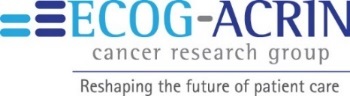 Co-Directors 
L. Wagner, M. Schnall and P. O’Dwyer
Also Co-PIs for NCORP Research Base Grant
Community Advisory Committee
Chair: M. ThompsonCo-Chairs: A. Benson and M.L. Smith (Patient Advocate)
Prevention, Screening and Surveillance Committee
Chair: E. Pisano
Co-Chair: R. Bergan
Community Co-Chair: K. Oettel
Cancer Control and
Survivorship Committee
Chair: L. Wagner
Co-Chairs: 
R. Carlos
D. Cella
Community Co-Chair: M. Thompson
Cancer Care
Delivery 
Research Committee
Chair: R. Carlos
Co-Chairs: 
A. Benson
I. Gareen
 C. Gatsonis
L. Wagner
Community Co-Chair: B. Rapkin
Health Equity Committee
Chair: M. Simon
Co-Chair: E. Mitchell
Community Co-Chair: T. Lad
Adolescent and Young Adult Oncology Subcommittee
Chair: J. Salsman
Co-Chair: S. Luger
Prevention Subcommittee
Chair: R. Bergan
Geriatric Oncology Working Group
Chair: E. Dotan
Cardiotoxicity Subcommittee
Chair: B. Ky
Symptom Science 
and Treatment Toxicity
Subcommittee
Chair: S. Kircher
Co-Chair: V. Chang
Psychosocial Outcomes 
and Health Promotion Subcommittee
Chair: L. Wagner
Co-Chair: E. Park
Patient-Reported Outcomes Working Group 
Chair: L. Wagner
Co-Chairs:
I. Gareen
L. Wenzel